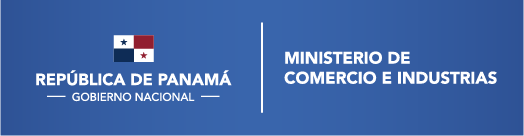 EXPORTACIONES DE PANAMÁ
Cifras oficialesContraloría General de la República Enero - SEPTIEMBRE2018 - 2019
Elaborado por: Dirección Nacional de Exportaciones
Departamento de Levantamiento y Análisis de Información Comercial
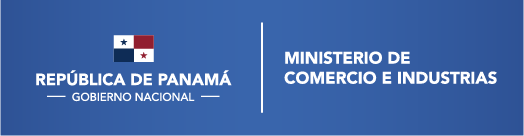 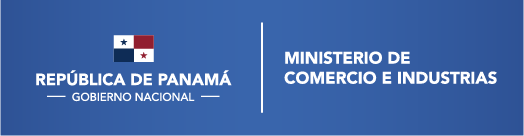 Total de ExportacionesEnero - Septiembre 2015 - 2019(en millones de USD)
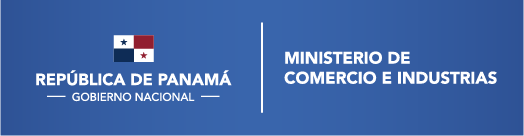 Fuente: Contraloría General de la República
Elaborado por: Dirección Nacional de Exportaciones-Departamento de Levantamiento y Análisis de Información Comercial
Exportaciones por Sector Productivo Enero - Septiembre 2018 vs 2019( Millones de dólares)
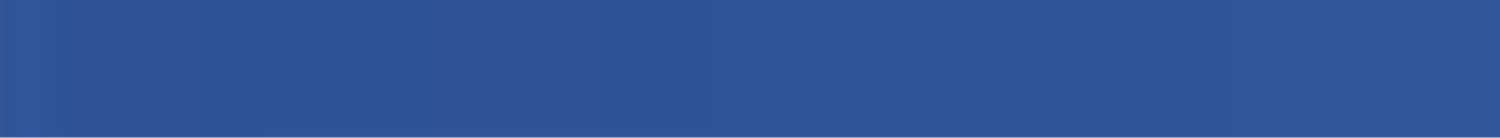 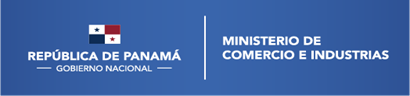 Año 2018
Año 2019
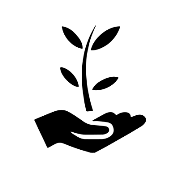 US$ 182.31
Productos Agropecuarios
-61.4%
-11.0%
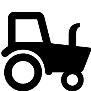 -43.6%
+28.8%
US$ 86.46
Productos Agroindustrial
+12.1%
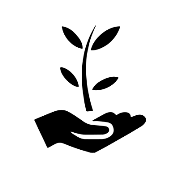 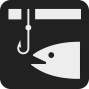 -50.0%
-29.7%
US$ 93.66
Productos del Mar
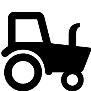 US$ 167.98
Productos Industriales
US$149.47

Productos Industriales
US$ 65.85

Productos del Mar
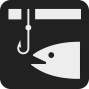 US$ 96.94

Productos Agroindustrial
US$234.75

Productos Agropecuarios
Fuente: Contraloría General de la República
Elaborado por: Dirección Nacional de Exportaciones-Departamento de Levantamiento y Análisis de Información Comercial
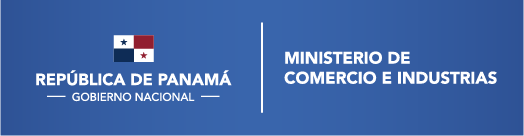 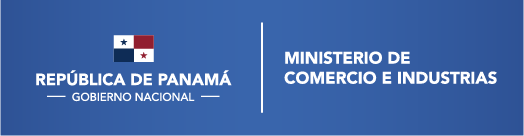 Principales productos exportados Positivos Enero -  Septiembre 2018-2019( Millones de dólares)
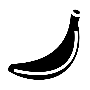 US$ 58.10
Harina y aceite de pescado
US$ 100.90
Banano
US$ 24.90
Café
US$12.30
Sandía
US$ 1.50 
Melón
+26.6%
-43.6%
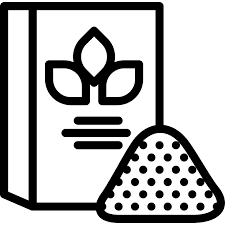 +110.5%
0.0%
-50.0%
+1.8%
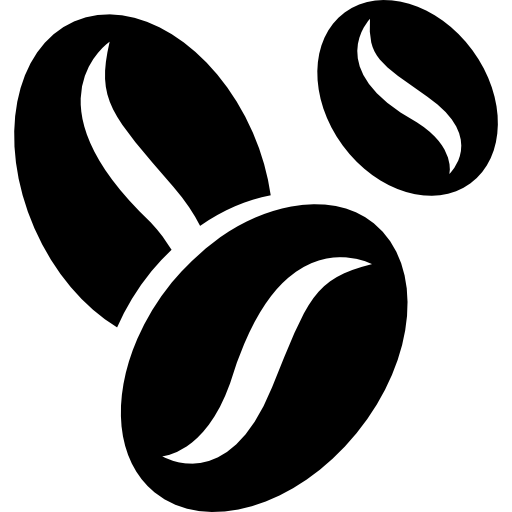 +19.3%
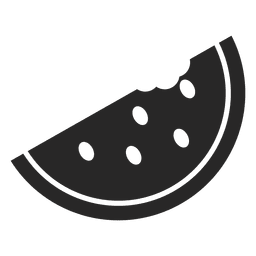 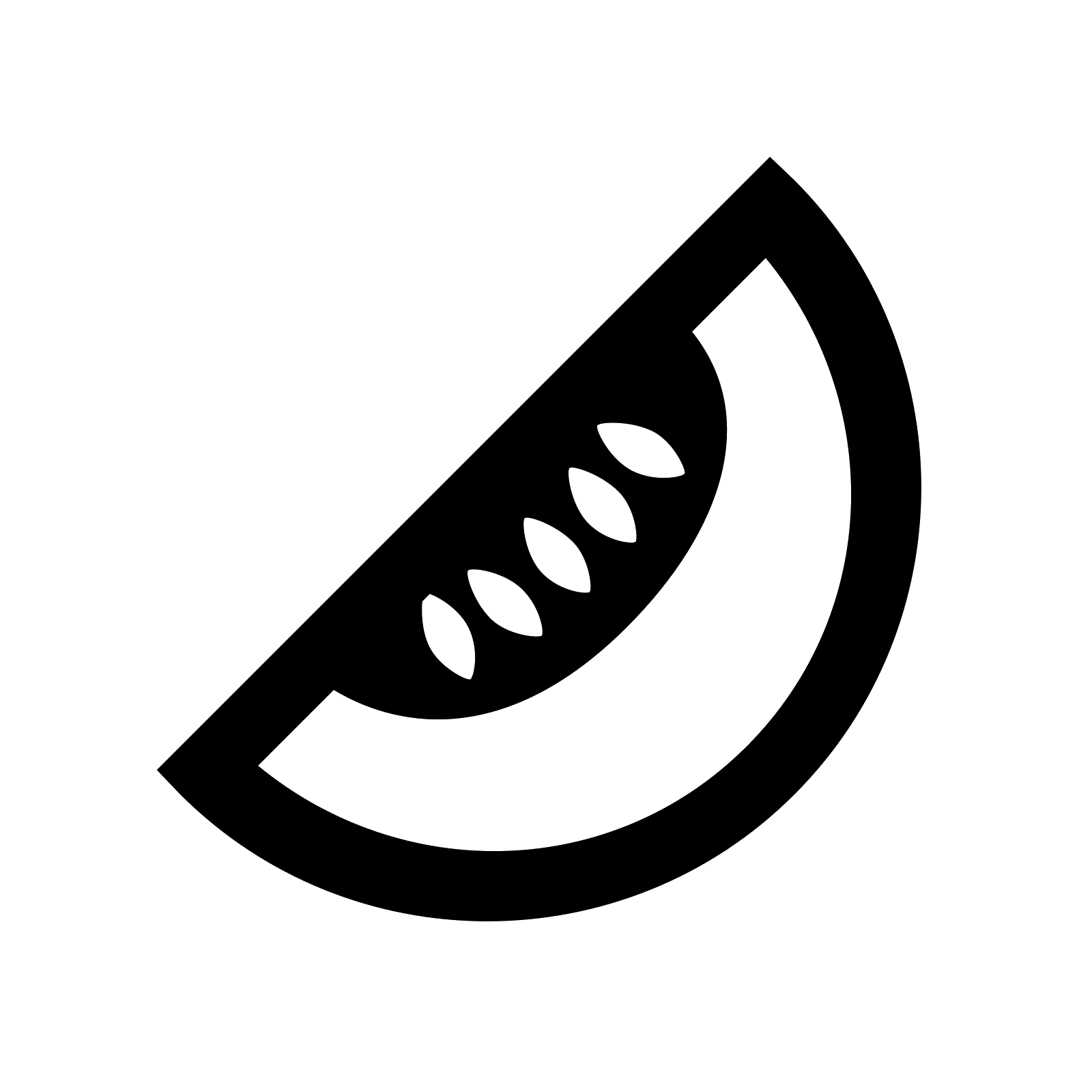 Fuente: Contraloría General de la República
Elaborado por: Dirección Nacional de Exportaciones-Departamento de Levantamiento y Análisis de Información Comercial
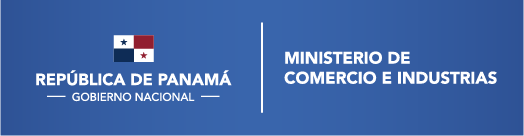 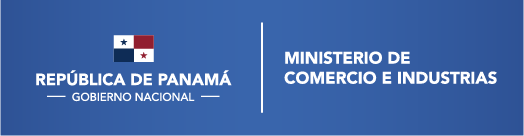 Principales productos exportados NegativosEnero -  Septiembre 2018-2019( Millones de dólares)
-50.0%
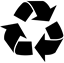 US$ 40.10
Desperdicios y desechos de
aluminio
-61.4%
-43.6%
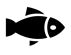 US$ 34.90
Pescado y filete de pescado
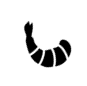 U.S$ 24.9
Camarón
U.S$ 18.8
U.S$ 19.0
Azúcar sin refinar
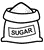 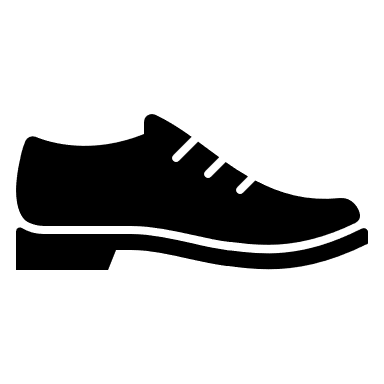 Fuente: Contraloría General de la República
Elaborado por: Dirección Nacional de Exportaciones-Departamento de Levantamiento y Análisis de Información Comercial
Exportaciones de Panamá – Por Sector  Enero - Septiembre 2019( Millones de dólares)
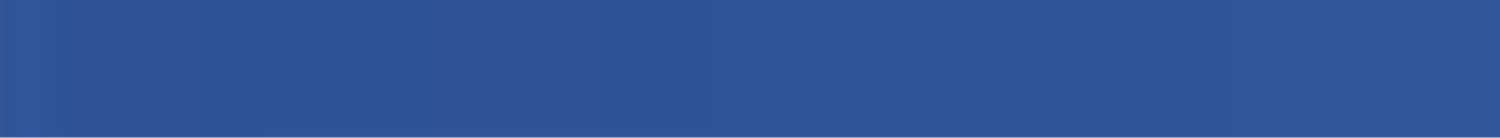 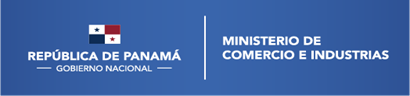 -61.4%
+26.6%
-43.6%
+110.5%
0.0%
-50.0%
+1.8%
+19.3%
Fuente: Contraloría General de la República
Elaborado por: Dirección Nacional de Exportaciones-Departamento de Levantamiento y Análisis de Información Comercial
Exportaciones de Panamá – Por Sector  Enero - Septiembre 2019( Millones de dólares)
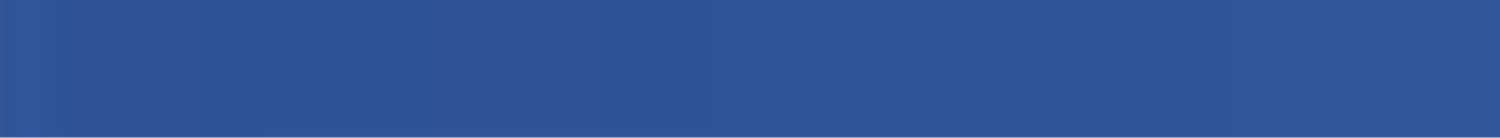 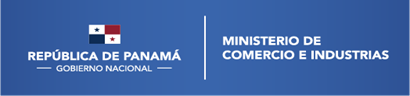 -61.4%
+26.6%
+110.5%
0.0%
-50.0%
+1.8%
+19.3%
Fuente: Contraloría General de la República
Elaborado por: Dirección Nacional de Exportaciones-Departamento de Análisis Comercial y Económico
Comportamiento de las exportaciones por productosEnero – Septiembre 2015 - 2019(Millones de dólares)
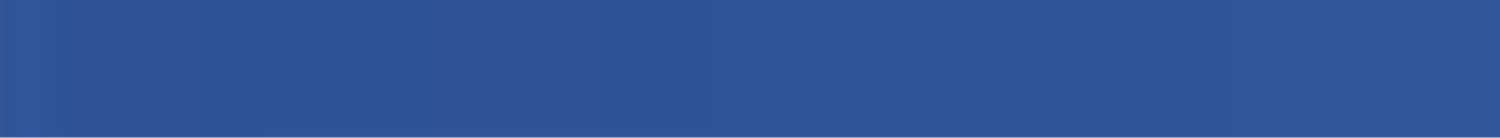 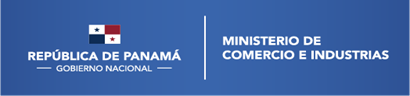 -61.4%
+26.6%
+110.5%
0.0%
-50.0%
+1.8%
+19.3%
Comportamiento de las exportaciones por productosEnero – Septiembre 2015 - 2019(Millones de dólares)
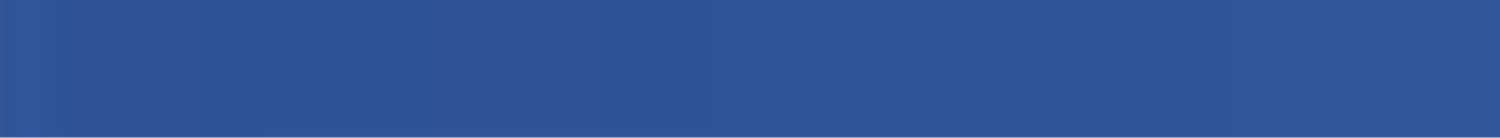 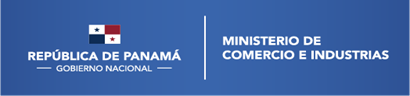 -61.4%
+26.6%
+110.5%
0.0%
-50.0%
+1.8%
+19.3%
Comportamiento de las exportaciones por productosEnero – Septiembre 2015 - 2019(Millones de dólares)
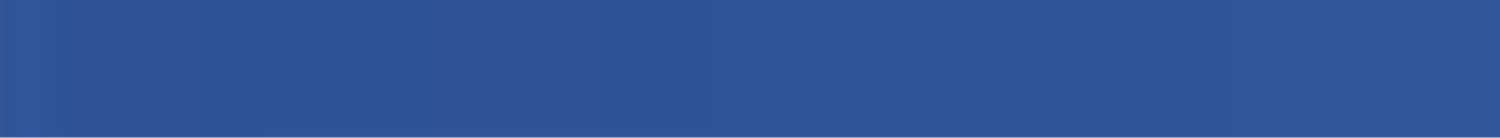 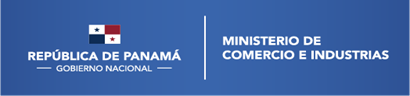 -61.4%
+26.6%
+110.5%
0.0%
-50.0%
+1.8%
+19.3%
Exportaciones de Panamá – Principales productos Agropecuarios (PPA) Enero – Septiembre 2019( Millones de dólares)
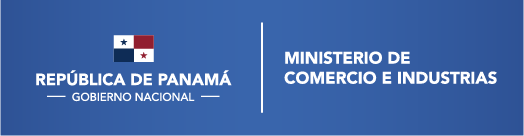 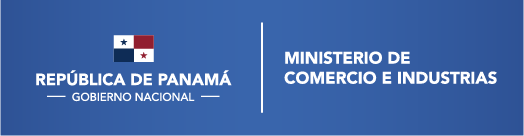 EXP. Total  547.01
PPA.  186.44  (34%)
Banano 100.90
Aceite y Grasa de Pescado 30.34
Café 16.41
Aceite de Palma 14.01
Carne de Bovino 12.44
Sandías frescas 12.34
Fuente: Contraloría General de la República
Elaborado por: Dirección Nacional de Exportaciones-Departamento de Levantamiento y Análisis de Información Comercial
Exportaciones de Panamá / Principales Países Socios
Enero  - Septiembre 2019
Millones de dólares
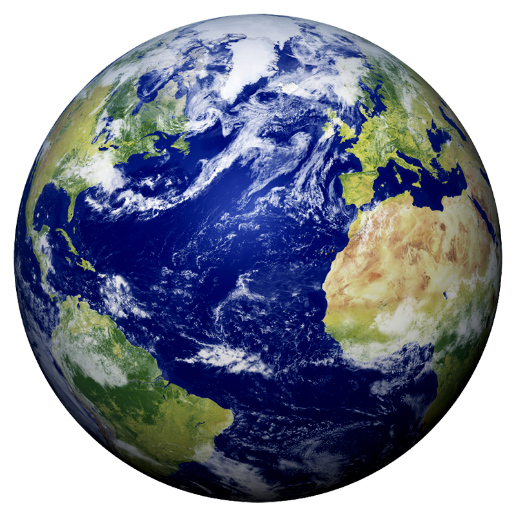 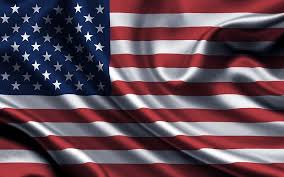 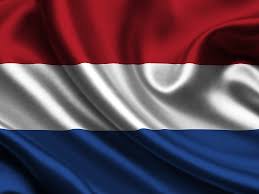 Total Socios: 88 / 2019
Estados Unidos de América 75.92
Holanda 107.81
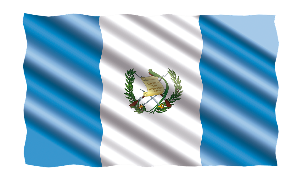 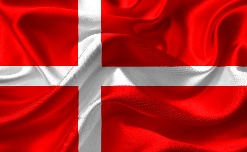 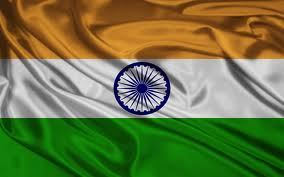 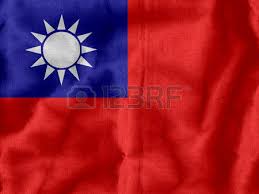 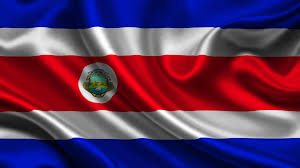 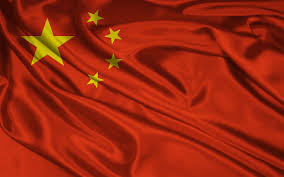 Taiwán 18.03
Dinamarca 23.00
India 42.20
Guatemala 13.63
República de China 35.01
Costa Rica 26.50
EXP.Total 547.01 MM
PPS.  433.98  MM 
(79.3%)
Fuente: Contraloría General de la República
Elaborado por: Dirección Nacional de Exportaciones-Departamento de Levantamiento y Análisis de Información Comercial